Modeling the impacts of alternative burning strategies on local and regional air quality
Aika Yano, Yongtao Hu, M. Talat Odman, Armistead Russell
Georgia Institute of Technology
October 15, 2012
11th annual CMAS conference
1
[Speaker Notes: Today I will be presenting on analysis performed on different PB practices and its effect on downwind air quality]
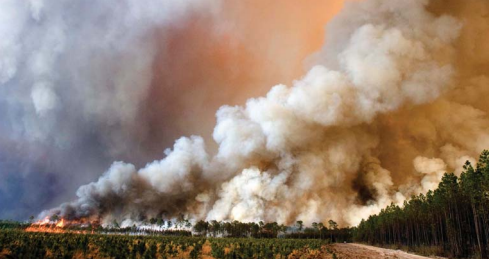 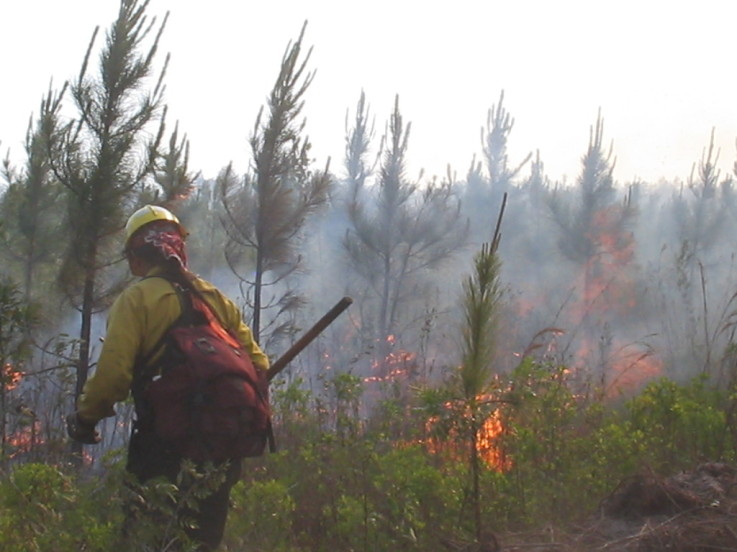 Motivation
Fires naturally occur
Prescribed burning is used to maintain/improve the ecosystem and to reduce the potential of catastrophic wildfires
Land managers must minimize smoke from reaching highly populated areas. 
Burn strategies and meteorology affect dispersion, long-range transport of plumes, and ground-level concentrations of pollutants downwind.
Demand for a tool to assess/predict burn practices
Pictures: (left) http://community.fireengineering.com/photo/photo/show?id=1219672%3APhoto%3A115656,
 (right) http://www.wildfirelessons.net/documents/historic_2007_ga_wildfires.pdf
2
[Speaker Notes: especially in southeast US. 
Prescribed burning is used to maintain ecosystem , endangered species, and to reduce the potential of catastrophic wildfires
2007 GA wildfires
One of the requirements Land managers must maintain is to limit the smoke from reaching highly populated areas. 
Burn strategies and meteorology can  greatly shape the dispersion, long-range transport of plumes, and ground-level concentrations of pollutants downwind.
Demand for a good tool to assess burn practices

Columbus GA population: 200,000]
Objectives
To evaluate the smoke impact prediction system

To assess different burning parameters: frequency, season, size and time of burn, and ignition type

Results of different burning strategies are analyzed based on:
Amounts of pollutants emitted 
How smoke plumes are dispersed 
How pollutants are transported to impact downwind air quality
3
[Speaker Notes: Our objective is to evaluate and apply a simulation system that can accurately predict the impacts of prescribed burns on regional air quality
To assess alternative burning strategies.]
smoke impact prediction system (AGD-CMAQ)
SCIPROC
WRF
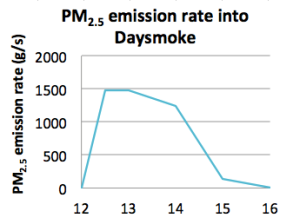 Fire Emission Production Simulator
CMAQ 4.5
Generates time-varying emissions
Daysmoke
Plume dispersion up to a certain distance (8km) from fire
Grid Adaptation
Benefit of AG-CMAQ Daysmoke coupling: has the capability to increase grid resolution for tracking biomass burning plumes at the regional scale
[Speaker Notes: 1. Adaptive Grid Daysmoke-CMAQ (AGD-CMAQ), Adaptive Grid CMAQ has the capability to increase grid resolution for tracking biomass burning plumes at the regional scale. 
2. Grid adaptation
3. Subgrid plume mode, Daysmoke
4. WRF 
5. Fire Emission Production Simulator (FEPS) generates time-varying emissions and plume spread inputs to Daysmoke]
April 9th, 2008 Burn of Ft. Benning Unit F5
BASE CASE
300 acres
3 year-old fuel
Location: -84.6792, 32.3515 
Ignition Time: 12:30 pm EDT

Ignition Completion:  2:45 pm
Wind SE, WRF winds adjusted
Mobile 2: 5-6 km away 
Columbus Airport: 31km
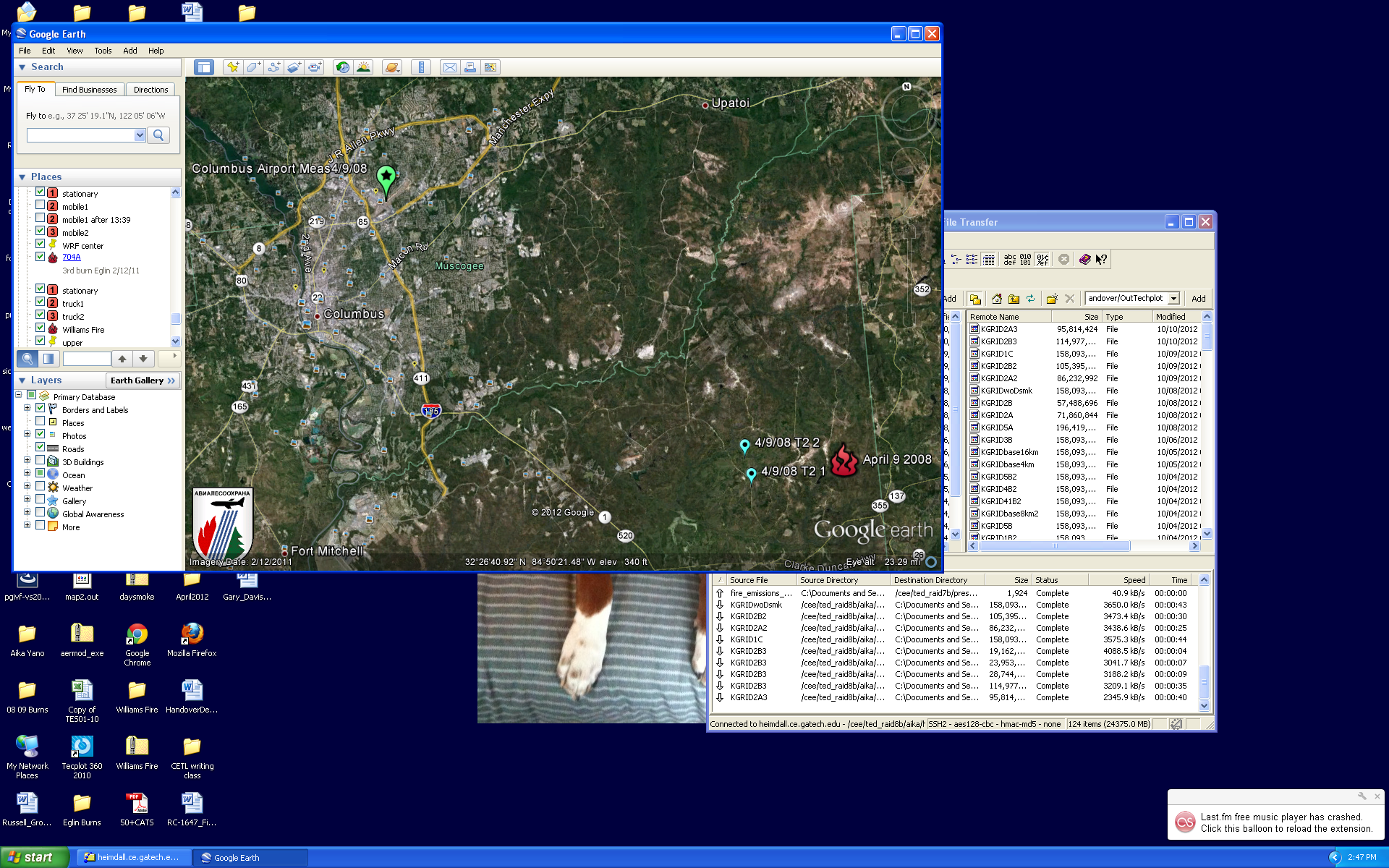 [Speaker Notes: 1. The different PB methods will be studied using a burn that occurred at Ft Benning on 4/9/2008.
2. Hand lit ignition start at 12:30, lasts for 2:15min. 
3. Wind from SE therefore plume headed towards nearby city
4. 2 monitor sites, 5kmaway and 31kn away]
AGD-CMAQ simulation of April 9 2008 burn base case
[Speaker Notes: Base case simulation
Looking from the south of the plume
Dif scenarios compared to this base case run]
Evaluation: at Columbus airport
Mean Fractional Error = 63% 	Cmax from BG: 1.3%
Mean Fractional Bias = - 42%	integral Cabv BG: -2.5%
[Speaker Notes: 1. PM2.5 concentrations modeled and measured at the Columbus airport is compared; 
2. red dots are the hourly measurements and the line in blue is from the base case simulation. 
3. When looking at the concentration increase due to the fire, the Peak conc increase differed only by 1.3% ,and integral of concentration at the site differs only by -2.5%
4. Blue like will be used as the base case here on




46.3%MFE if the peak is to be shifted an hour later

INtegralC -28.75% Cmax -15.17%]
Fire Scenarios applied to 4/9/08 burn
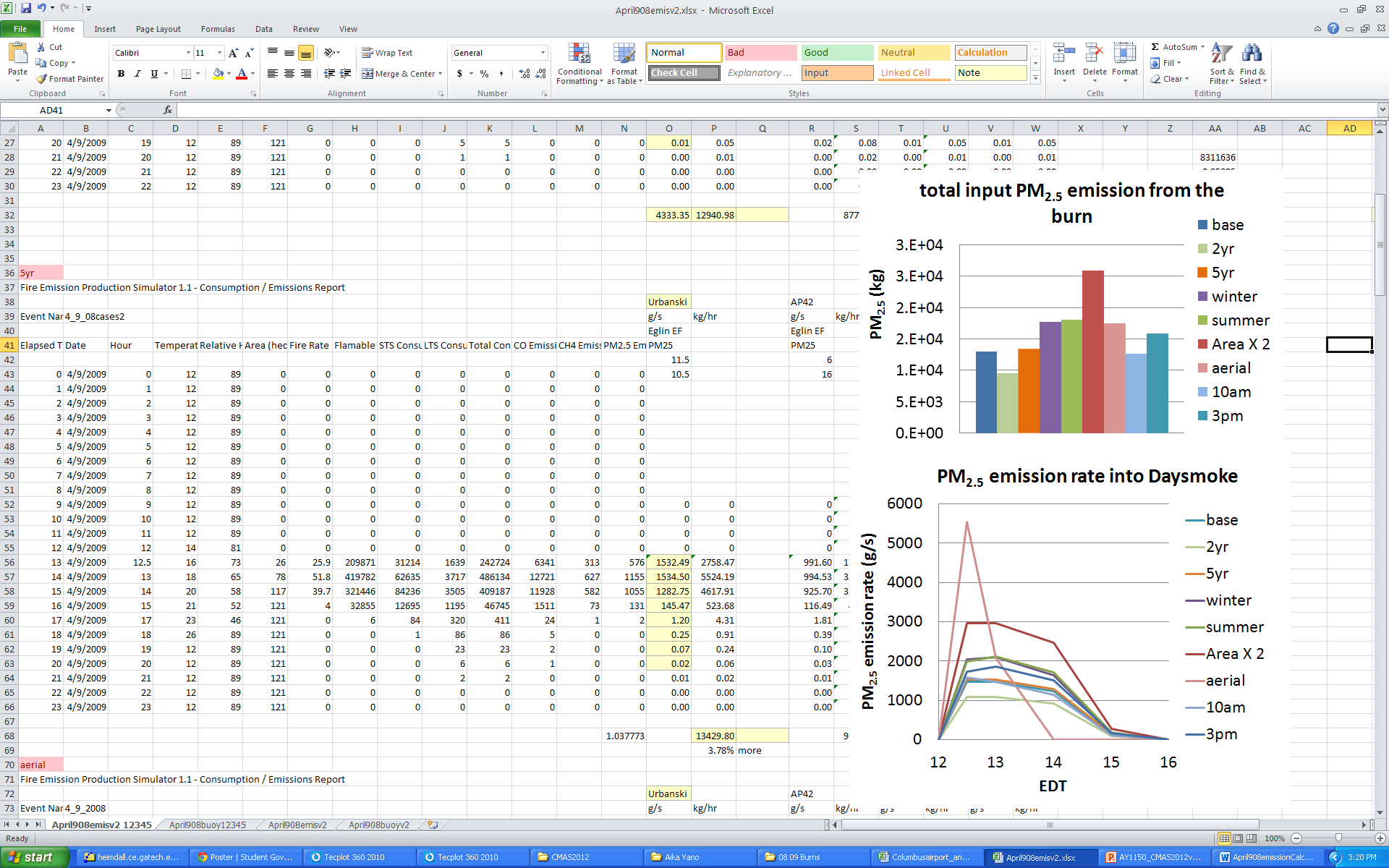 Scenarios identified by 
Rx-burn experts:
1. Frequency of burn
	2 vs 5 year-old
2. Season of burn
	Winter vs spring 
3. Size of burn
	300 vs 600 acres
4. Ignition type
	Hand-lit vs aerial
5. Time of burn
	Morning vs noon vs 	afternoon
8
[Speaker Notes: 1. The five scenarios that land managers wanted to be simulated are 1, 2, 3, 4, 5.
2. Top right chart shows the Variability in amount of PM2.5 emitted from the burn from differences in the studied parameters and  meteorological conditions 
3. Aerial ignition have different time profile (will complete the burn faster). Rest have similar distribution over time. 




Lower RH higher emission
Base: 65%
Winter, summer: 42,41%
Morning, afternoon: 77,48%]
1. Frequency of burn
2 year-old fuel (base case)
5 year-old fuel (33.4% more PM2.5)
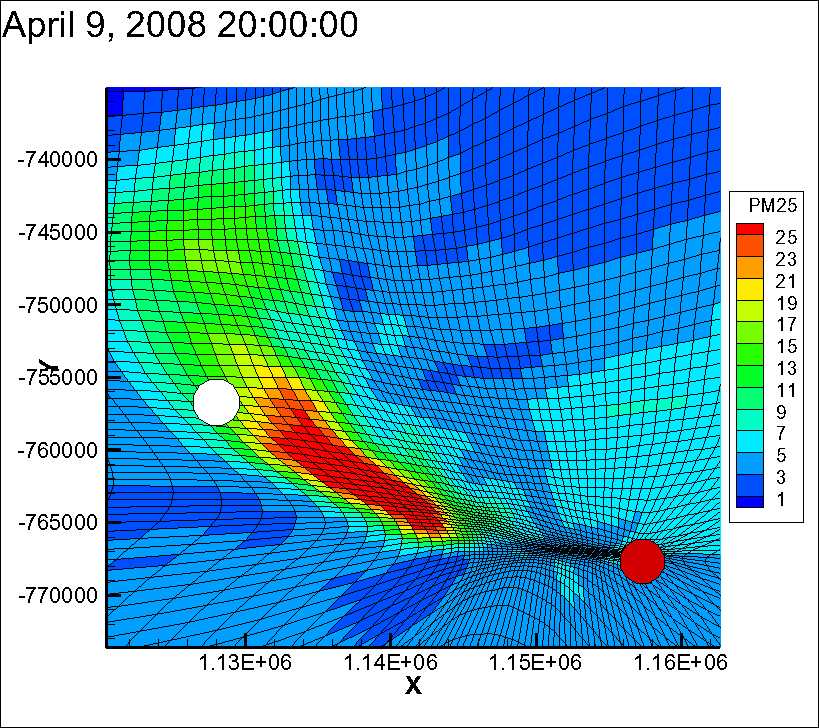 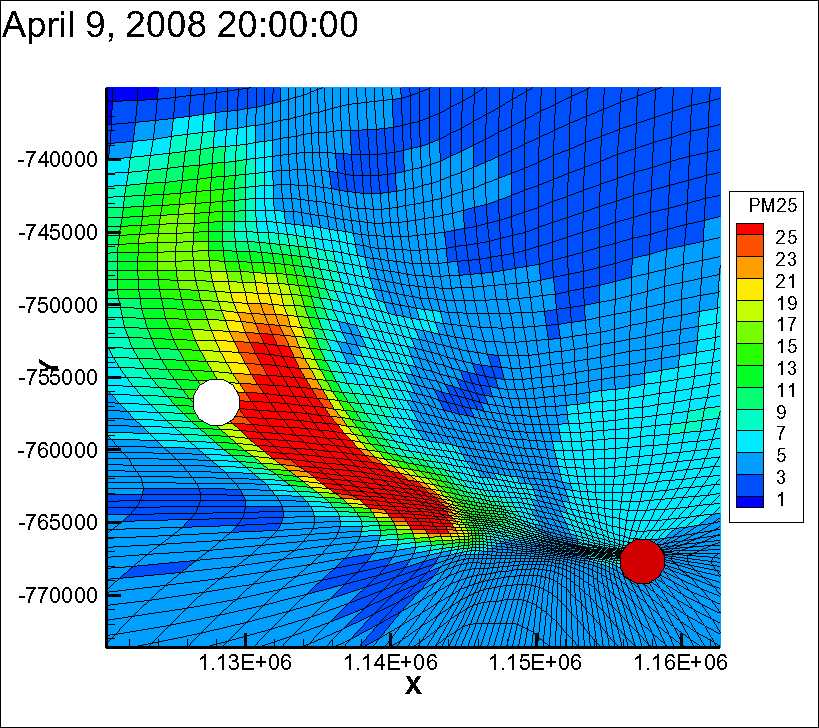 1700m
1430m
[Speaker Notes: Top view: ground pm2.5 conc 3.5 hours after the fire started 
white circle is where the airport is, red is where the burn site is. 
3. 33.4% more emissions are emitted by 5yr old fuel, therefore the plume is reaching out more to the populated area. (Click)
4. Bottom: Side view of the plume looking from the south, at the same time as above. 
5. Plume is alofted slightly higher for 5yr old fuel burn case due to higher heat flux
6. The split in the plume is where Daysmoke plume (on the left) enters into CGRID, and instantaneously mixes throughout PBL. 

More fuel more heat flux, same PBL, ground concentration ends up being higher, therefore mixes better, lower ground conc than expected.]
1. Frequency of burn
5 vs. 2 years
Short range PM2.5 (~ 5km)
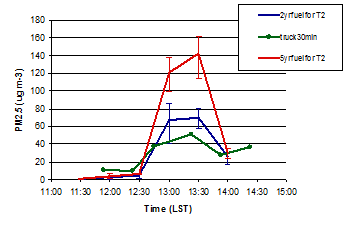 Long  range PM2.5 (~ 31km)
5 year old fuel has 40.2% more emissions 
Accumulated concentration: increase by 26.0%
dCmax: 10 vs 15 mg/m3
[Speaker Notes: 1. Top right Fuel consumption: 40% more consumption from 5 year old fuel
2. Time series PM2.5 conc at mobile 2(left) and at the airport. (right) in both 5 yr old fuel is plotted in red. 2 years old fuel burn case in blue.
3. Near fire, you can expect ground concentration to double when 5 yr old fuel (60mg/m3 vs 120 mg/m3)
4. But by 31km downwind with mixing occurring in CMAQ, peak conc does not vary much between the two, with accumulated PM2.5 conc increasing only by 26% 
5. More emissions therefore more heat flux, higher plume  therefore not a 1 to 1 increase in ground conc.



5 yr old fuel has higher smldering/flaming ratio    total of 40.2% more consumption pm2.5 emitted more for flaming (11.5g/kg) than smoldering phase (10.5g/kg)]
2. Season of burn
Spring 
(RH: 65%)
Winter 
(RH:42%, 37.3% more PM2.5)
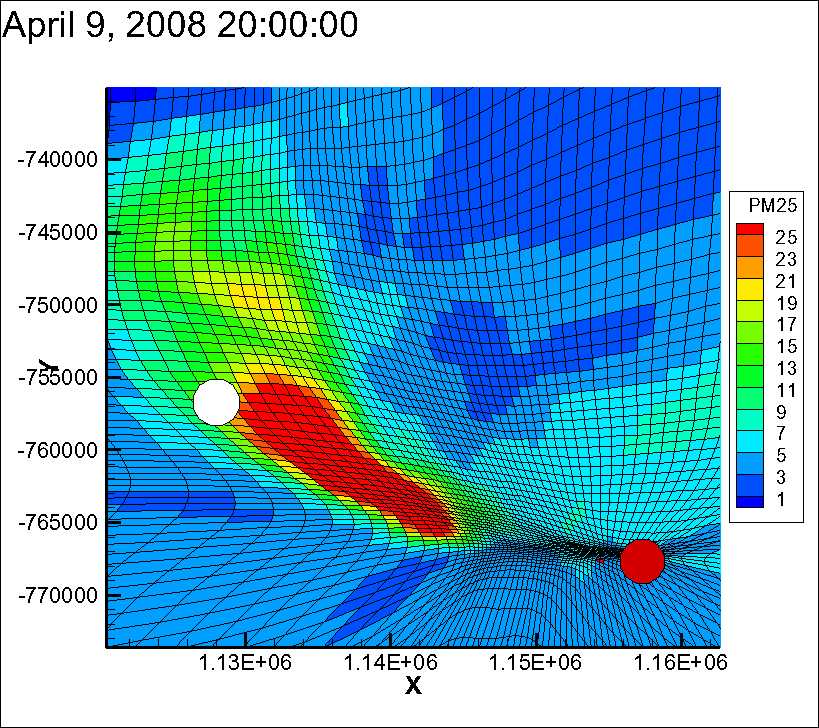 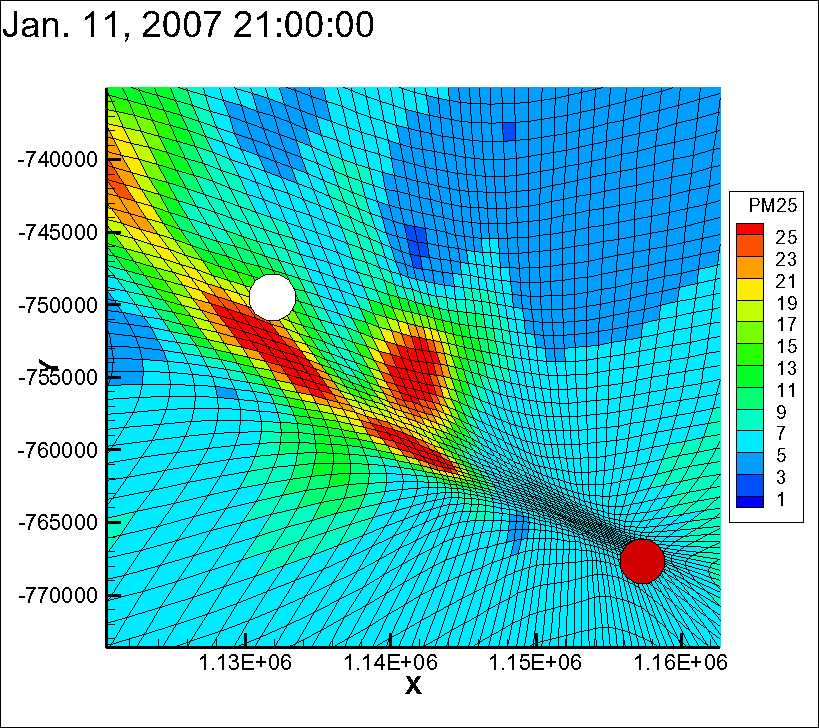 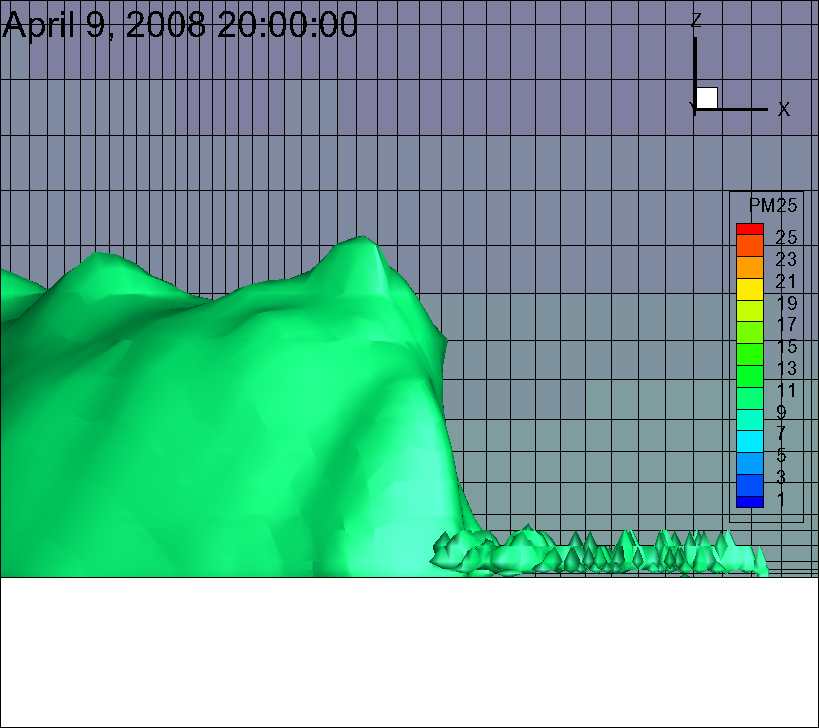 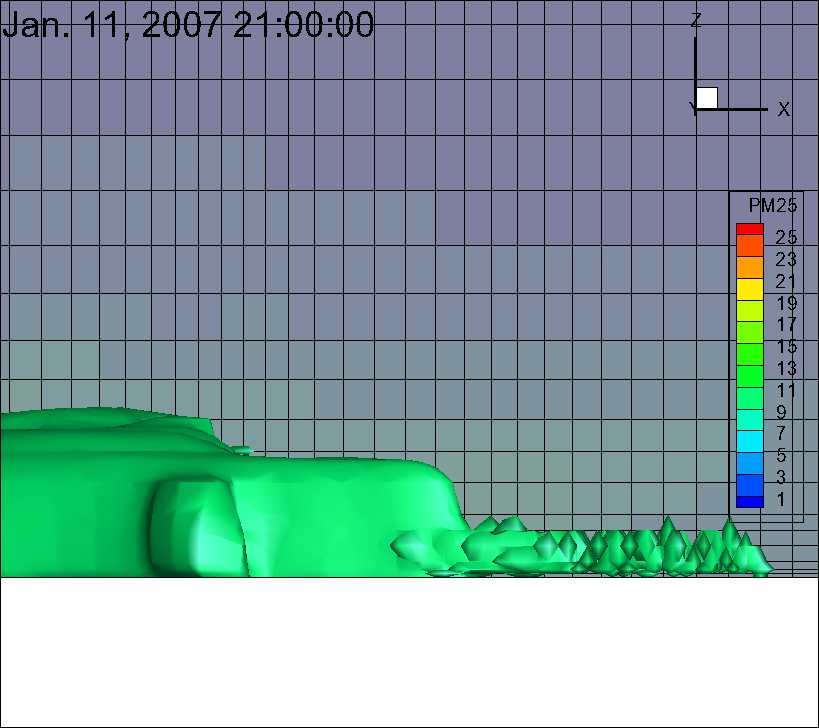 1700m
800m
[Speaker Notes: Base case, spring vs winter 
Winter (right) colder, drier
Top: again 3.5 hrs after ignition Whit circile are all equidistant to the fire and are the long range concs are compared
Plume mixing throughout PBL, yet Winter time having lower PBL.(click) now lets look at ground conc comparisons.]
2. Season of burn
winter vs. spring
Short range PM2.5 (~ 5km)
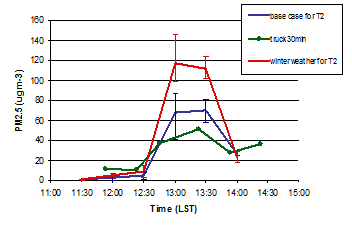 Long  range PM2.5 (~ 31km)
Lower RH leads to 37% more PM2.5 emission 
Accumulated concentration increase by 39.7%
[Speaker Notes: Top right, plot of fuel consumption comparison between winter and spring. Lower RH lead to 3.4 times higher smoldering consumption, leading to 40% more fuel consumed in winter
smoldering consumption. (click), which also leads to 37% more emission
2 plots of time series PM conc downwind winter in red, spring the case case in blue
Higher conc near fire from winter case, probably due to lower PBL and less mixing. 
Higher emis, higher heat flux but lower PBL therefore ground conc closer to 1 to 1 increase at long range, short range. 
plume reaching sooner in winter case. Sun setting earlier is that why we see the second peek? Look into it (night time stable boundary layer)
Winds not identiacl, therefore difficult to make comparison but in general the winter case seems to lead to higher conc as much as 5micrograms/m3 at the airport. 

Referral  conc analysis rather than at a certain point to capture the whole plume at a certain distance (for season and time) population weighted conc analysis]
3. Size of burn
300 acres
600 acres (2 times more emission)
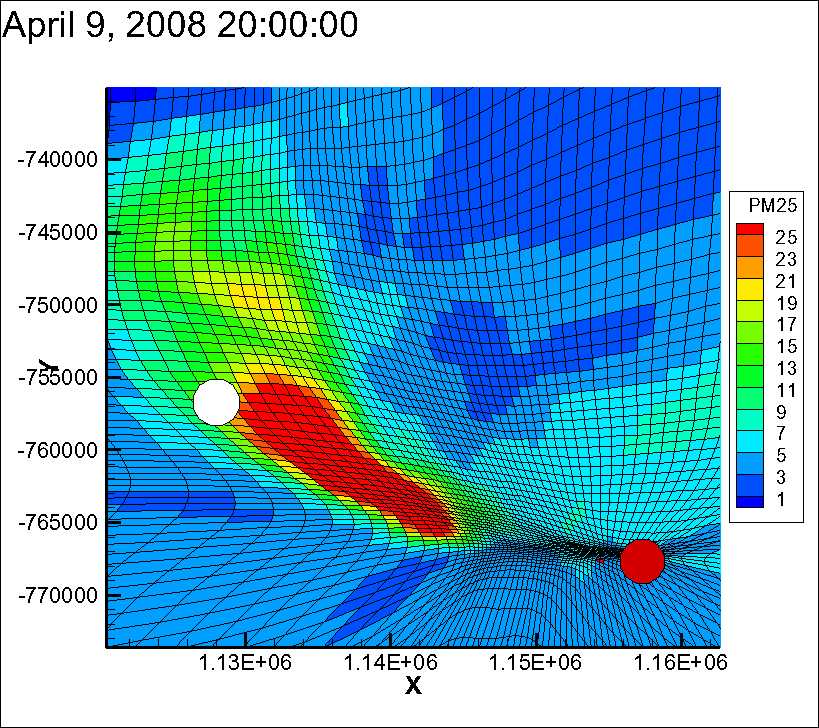 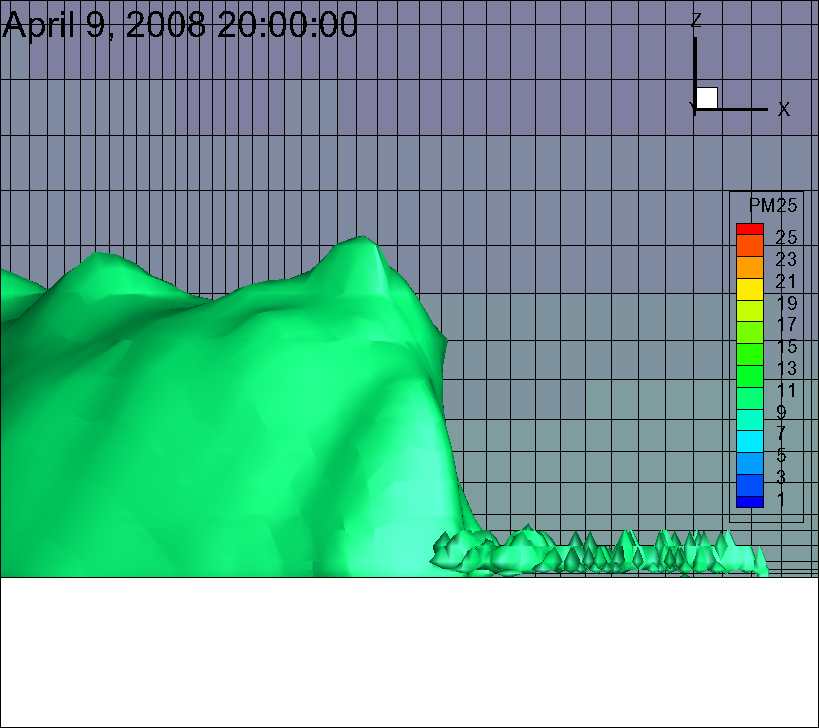 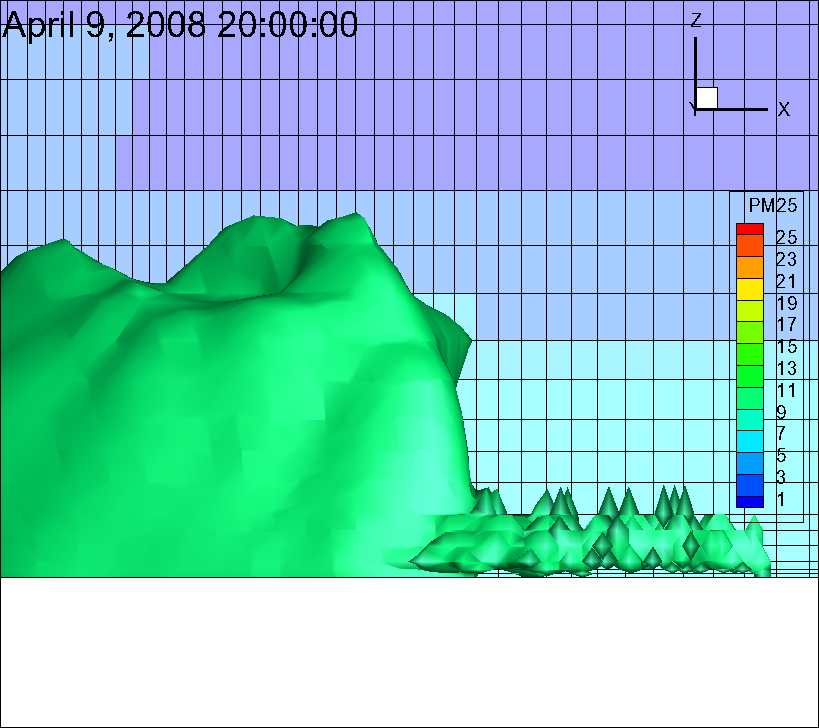 1850m
1700m
[Speaker Notes: Burn area doubled, emission doubled as well
Plume is spreading to the ground level much more affecting populated area more
Plume height pretty much the same, heat flux still the same, just the area that doubled






Doubling the number of core (FYI) still need to do 300 acres vs 150 X2]
3. Size of burn
300 vs. 600 acres
Short range PM2.5 (~ 5km)
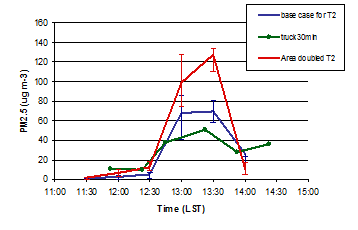 Long  range PM2.5 (~ 31km)
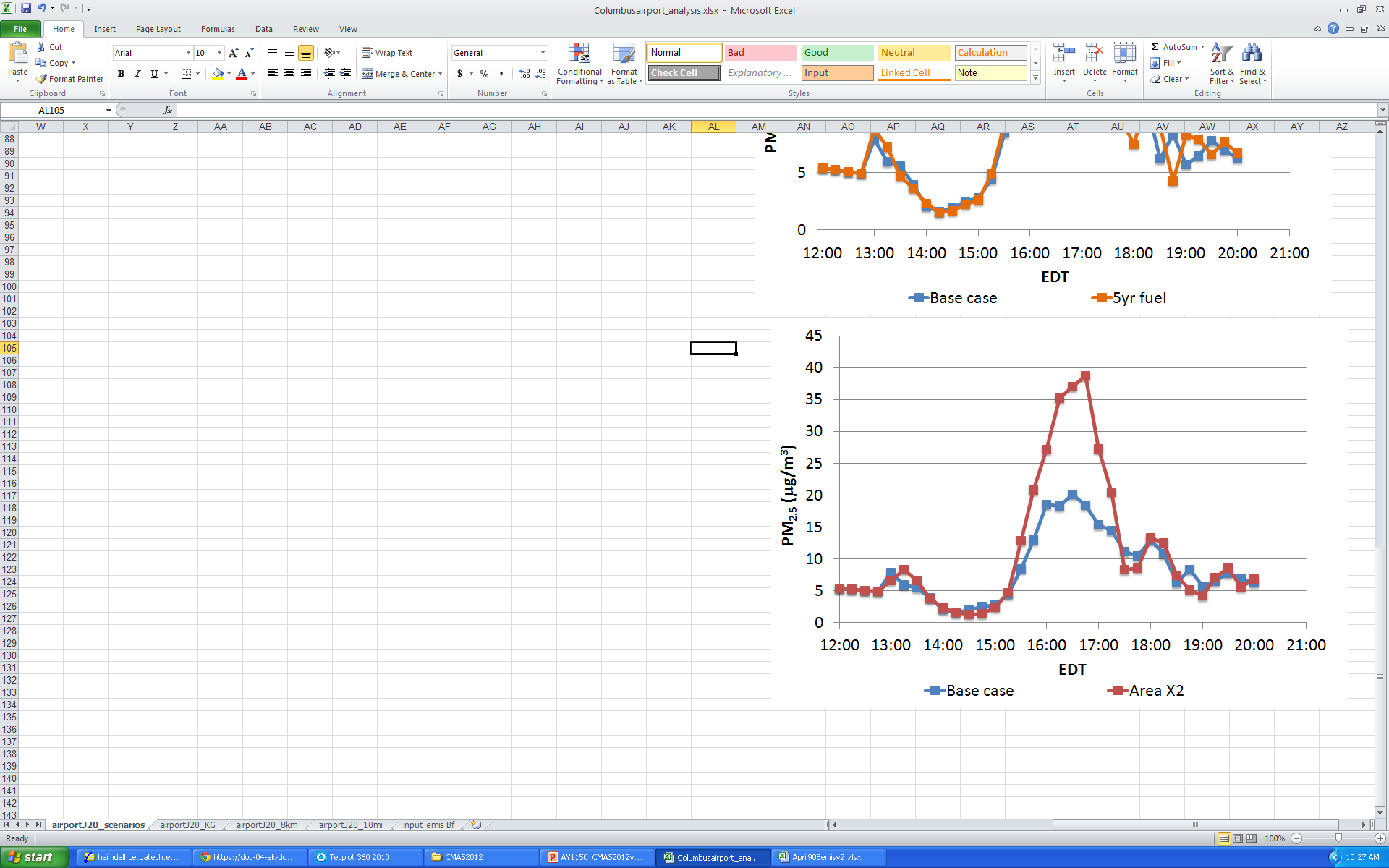 Accumulated concentration increased by 66.1%
Emission doubled, Cmax also doubled, over ambient AQ standard for 24hr avg. PM2.5
[Speaker Notes: Doubling burn area caused Acc conc at the airport increased by 66%
Burn size can also affect Cmax to reach above the daily PM2.5 standard
3. Doubling in concentration impact due to the burn both short range and long range distance.]
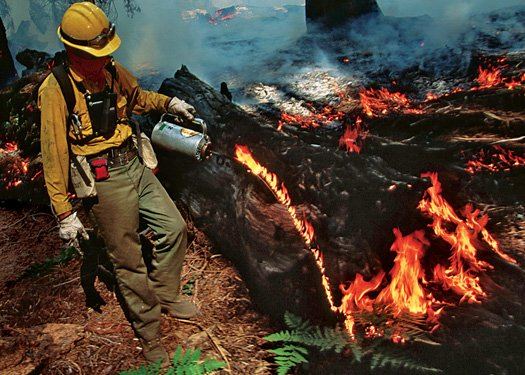 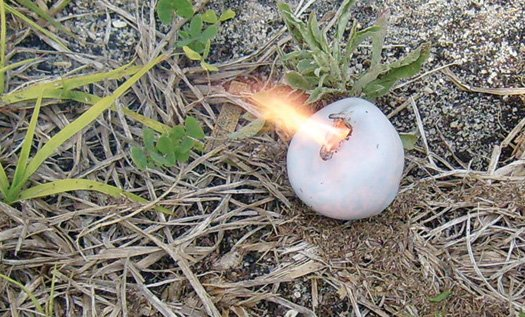 4. Ignition type
Aerial (faster, shorter helicopter ignition) 35.1% more emission
Hand-lit
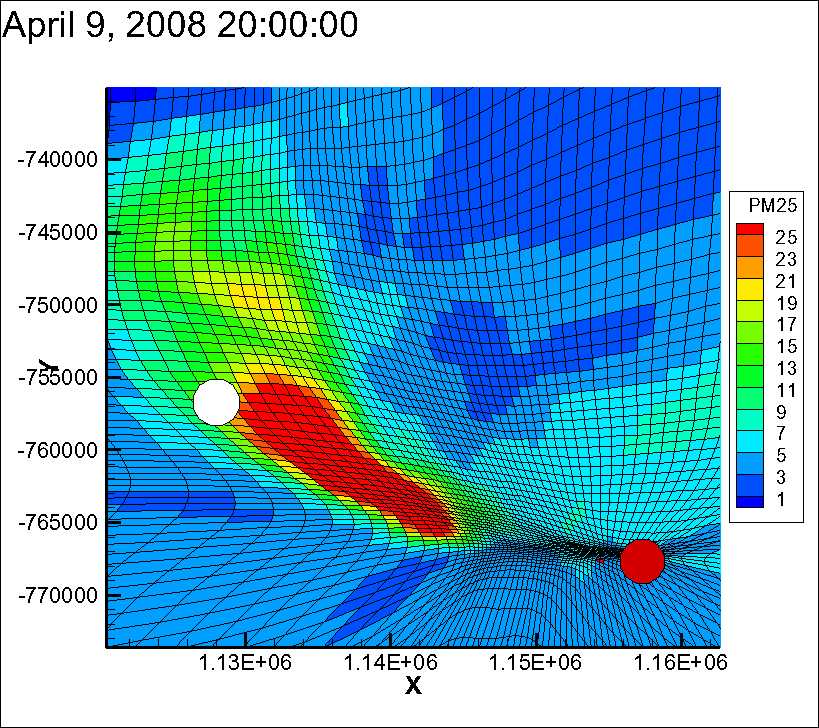 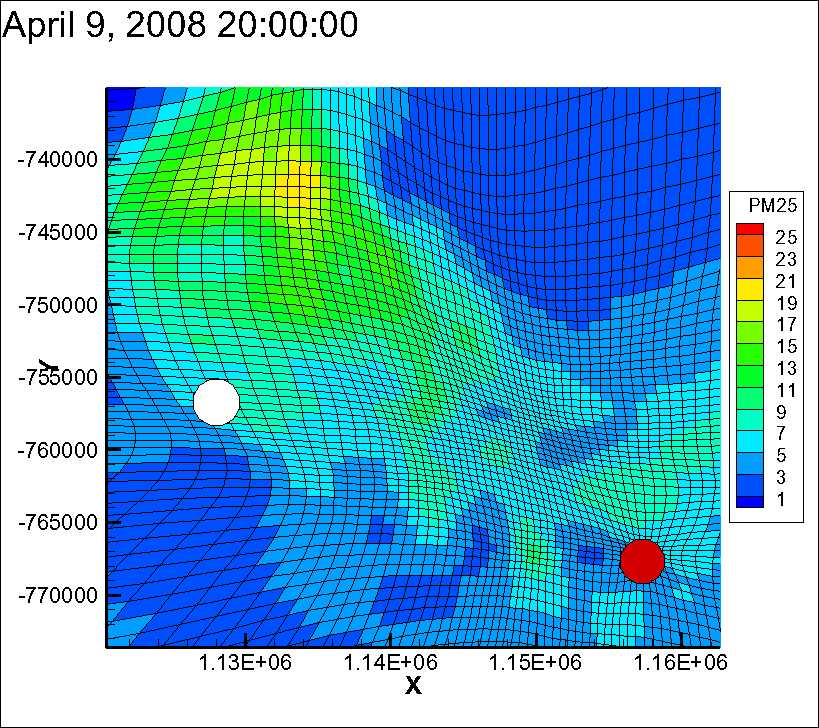 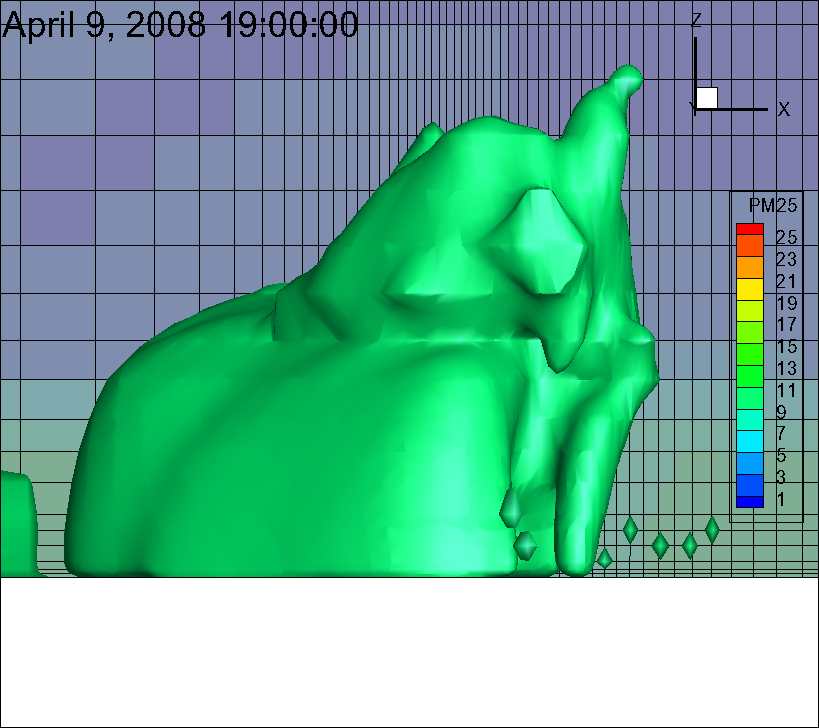 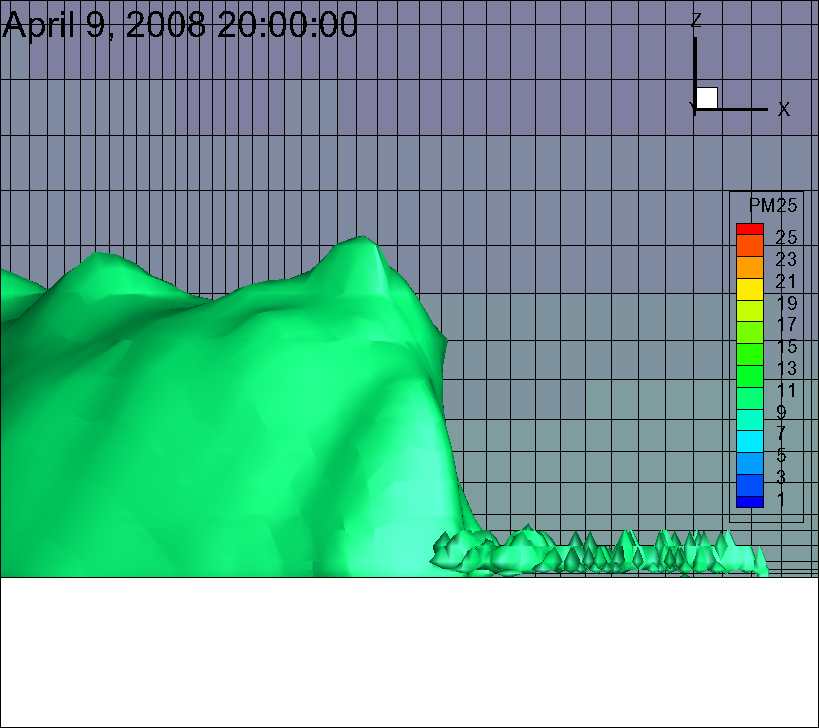 2700m
1700m
http://www.popsci.com/technology/article/2011-05/firefighters-flame-throwing-toolkits-keep-wildfires-check
[Speaker Notes: 1. Faster burn therefore plume disappears sooner than hand lit burn. (top)
2. Maximum plume height at different hours
3. More emissions in aerial burn due to hotter burn, faster more consumption flaming, very little in smoldering phase, increase in heat flux, therefore smoke plume penetrating through PBL, and sheer layer drafting in different direction than below PBL]
4. Ignition type
Hand lit vs. Aerial (helicopter) ignition
Short range PM2.5 (~ 5km)
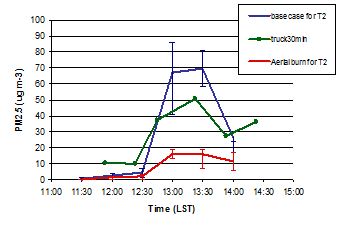 Long  range PM2.5 (~ 31km)
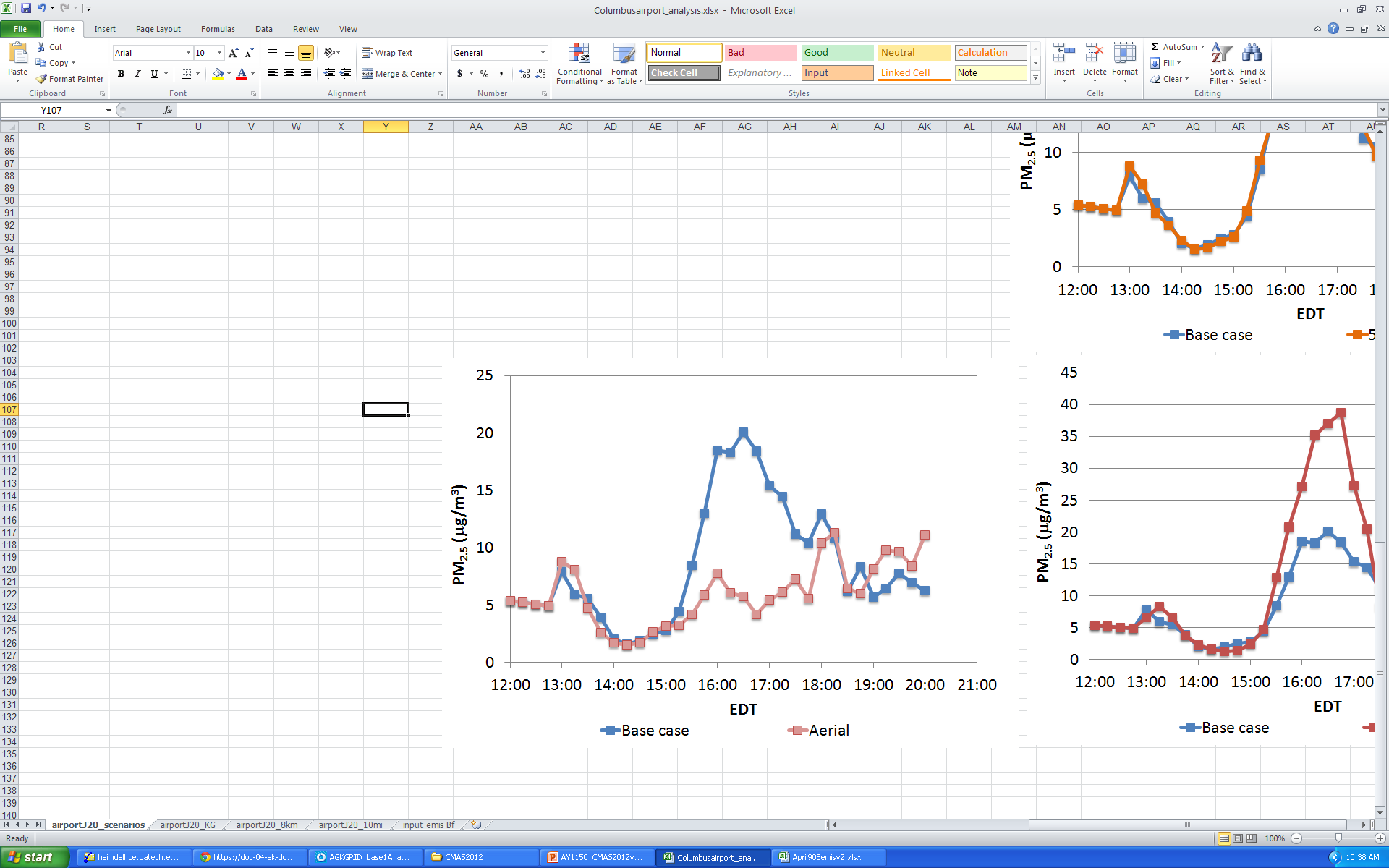 35.1% more emission by aerial ignition
Decrease in accumulated concentration by 60.8%
[Speaker Notes: Dispite higher total PM2.5 emitted, Higher alofted plume due to rapid ignition and burn, out of the mixing layer
Both regional and local ground conc decreases, long range by 61%]
5. Time of burn
Start at 10:30am 
(RH: 77%, 2.0% less PM2.5)
Start at 12:30pm
(RH: 65%)
Start at 3:30pm 
(RH: 48%, 23.0% more PM2.5)
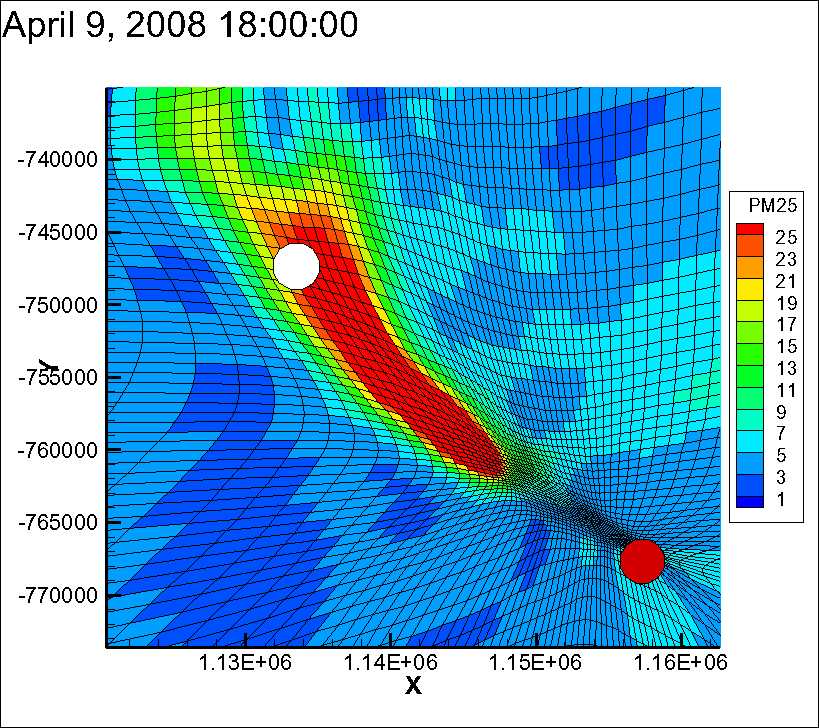 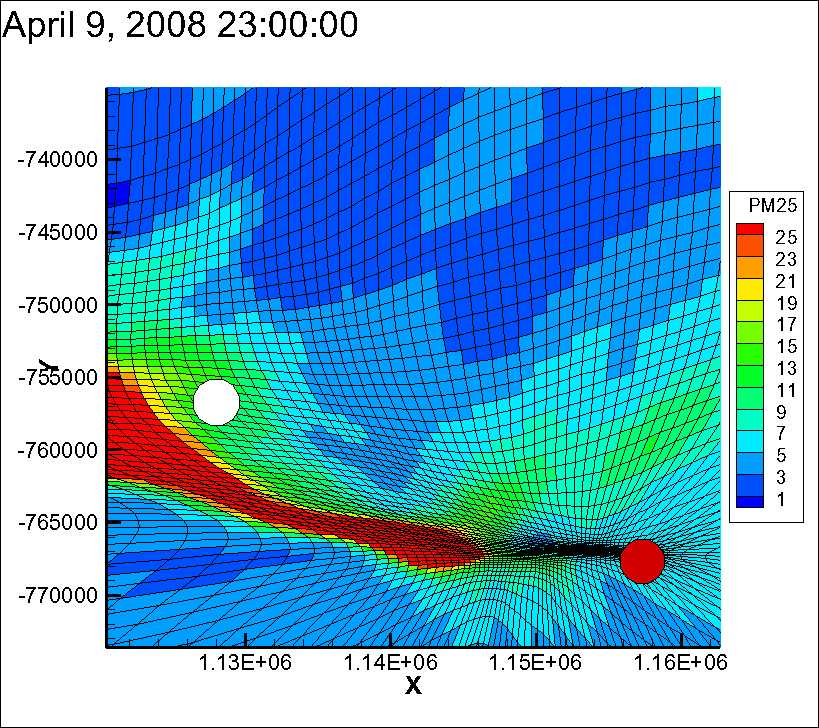 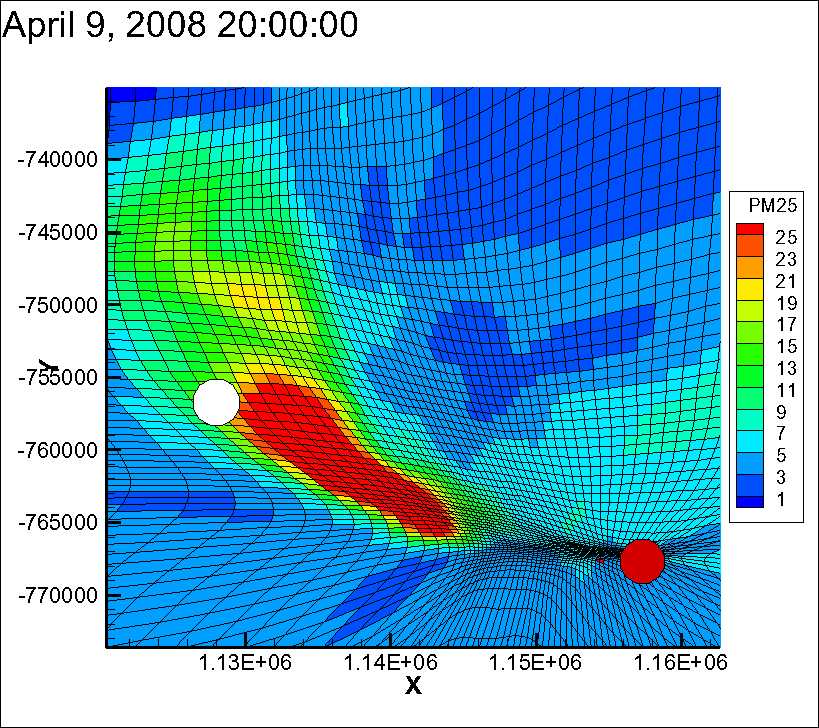 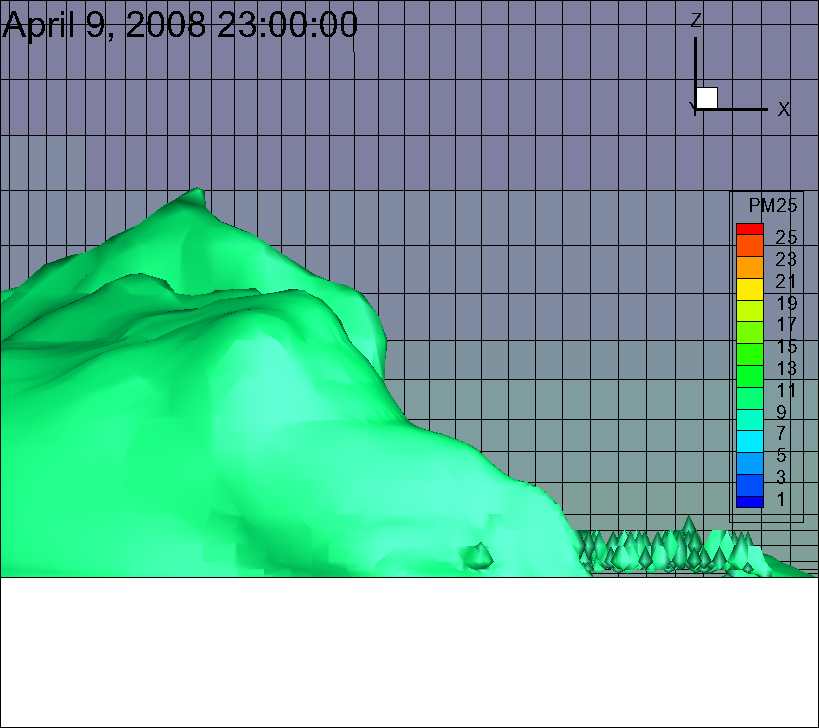 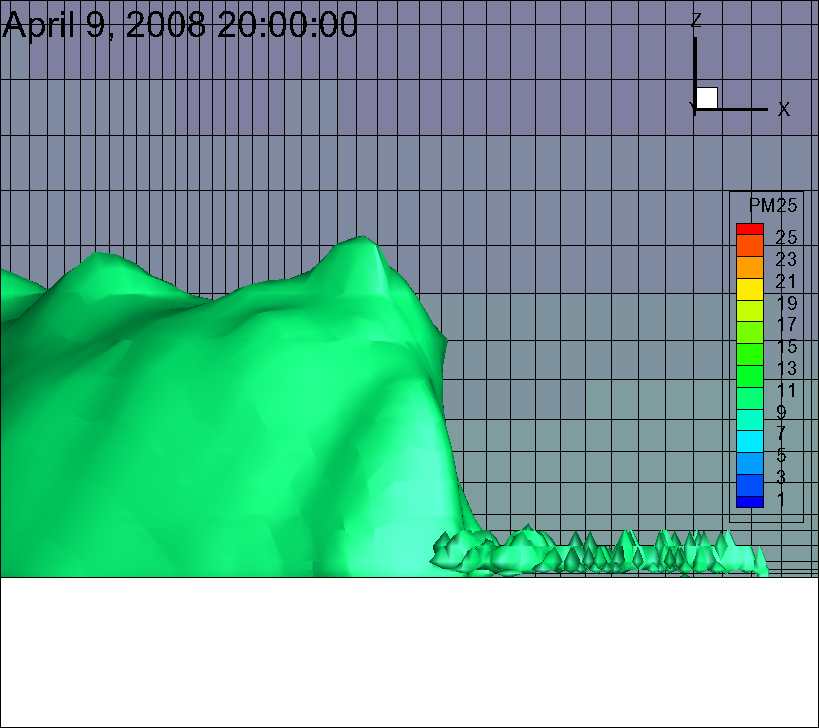 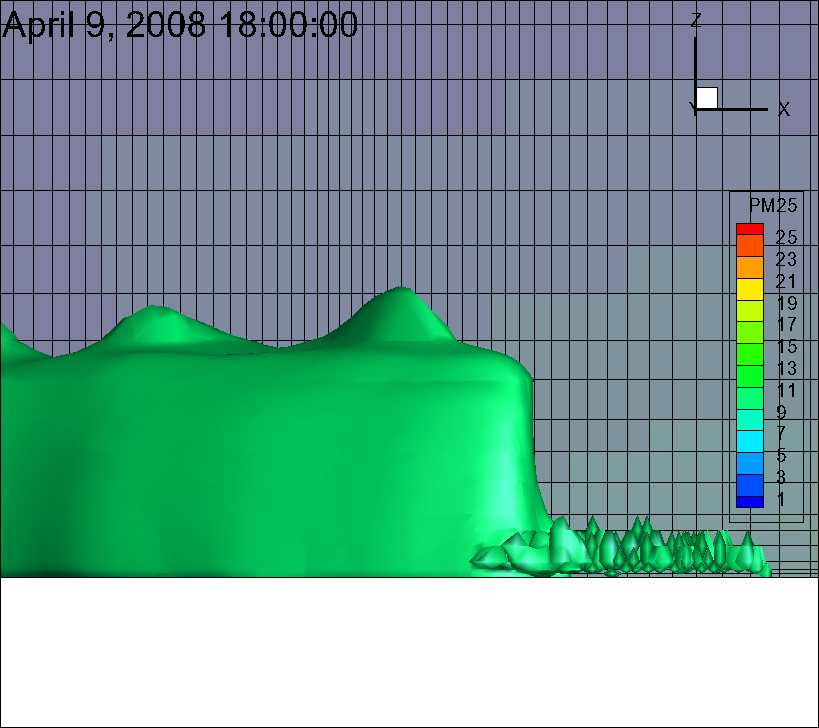 2010m
1450m
1700m
[Speaker Notes: 1. RH and temp shift throughout the day. Lower RH, leading to higher emission and warmer temperature leading to higher PBL as the day passes
2. Change in PBL height as day goes on


Relationship between RH, temp, emis, PBL, heat flux, then to ground concentration.]
5. Time of burn
AM vs. noon vs. PM
Short range PM2.5 (~ 5km)
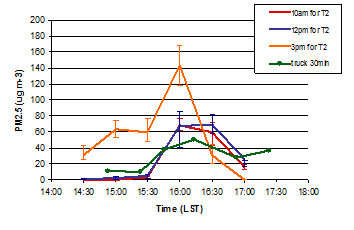 Long  range PM2.5 (~ 31km)
2% less emission in the morning and 23% more in the afternoon burn
Cmax: 43% &167% increase
Accumulated concentration: 13.3% & 9.2% increase
[Speaker Notes: Top right shows fuel consumption where it shows the increase in smoldering consumption  throughout the day, as RH decreases
RH, temp, mostly wind direction change in a day can significantly affect the amount of emissions, plume height, and Cmax
3. Plume in the afternoon burn gets caught in collapsing boundary layer (peak operating at night time PBL), reaching over The national ambient air quality standard
4. Yet for accumulated concentration there’s a greater increase in the morning burn most likely due to having lower PBL.  


RH, temp., and wind speed/direction changes during the day significantly affect the amount of emissions, plume behavior, and maximum concentration observed.]
Summary
We used AGD-CMAQ (AG-CMAQ coupled with Daysmoke) to simulate different PB scenarios.
Frequency: 5 years vs. 2 resulted increased emissions (E) by 33% and concentrations (C) by 26%
Season: Winter vs. spring increased E by 37% and C by 40%
Size: Doubling acreage increased E by 100% and C by 66% 
Ignition type: Aerial ignition increased E by 35%  and decreased C by 60%
Time: RH, temp., and wind speed/direction changes during the day significantly affect the amount of emissions, plume behavior, and maximum concentration observed.
The smoke impact prediction system can be used to design burning scenarios with minimal impact to air quality.
Acknowledgements
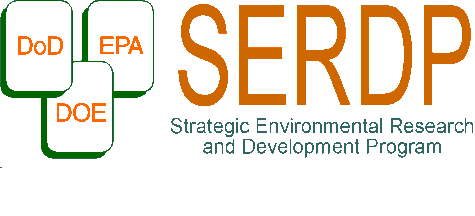 Strategic Environmental Research and Development Program

Joint Fire Science Program


Georgia Department of Natural Resources, Environmental Protection Division

US Forest Service, Southern Research Station

NASA AQAST
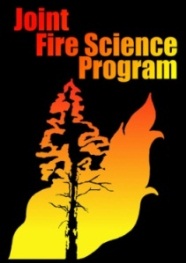 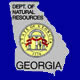 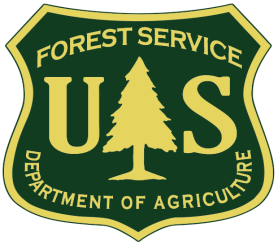 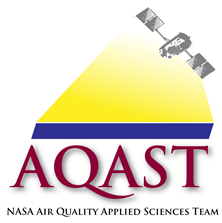 20
[Speaker Notes: Sponsor, supporter]
Summary
AG-CMAQ coupled with Daysmoke (AGD-CMAQ) used to simulate PB scenarios
Frequency: More fuel, more heat flux, same PBL, ground concentration ends up being higher, therefore mixes better, lower ground concentration 
Emissions increased by 33% increasing the fuel from 2yr old to 5 yr old fuel 
Season: Fuel sensitive to RH, therefore Lower RH (by 23-24% ) leads to more PM2.5 emitted (37-39%)
Size: total emission increase, increase in maximum concentration
Ignition type: higher the plume, less emission at the ground level
Time: RH, temp, mostly wind direction changes in one day can significantly affect the amount of emissions, plume behavior, and maximum concentration observed
Plumes behave differently case by case and are difficult to predict, the smoke impact prediction system is able to incorporate multiple parameters providing adequate predictions
[Speaker Notes: Fix this slide according to talat’s corrections. 

Least emission emitted in the morning
Ground conc related strongly related to plume height 
Higher fuel moisture (less fuel burning per fuel available) yet lower ambient temp is ideal burning condition?
More emissions therefore more heat flux, higher plume  therefore not a 1 to 1 increase in ground conc.]
History
AGD-CMAQ presented/evaluated at:
CMAS 2011 “Coupling a subgrid-scale plume model for biomass burns with the adaptive grid CMAQ model”
CMAS 2010 “Modeling biomass burnings by coupling a sub-grid scale plume model with Adaptive Grid CMAQ”
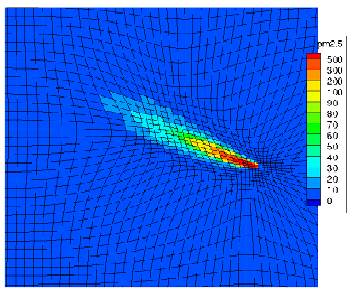 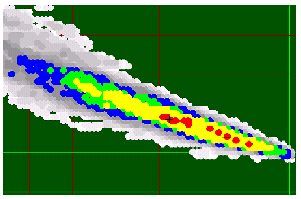 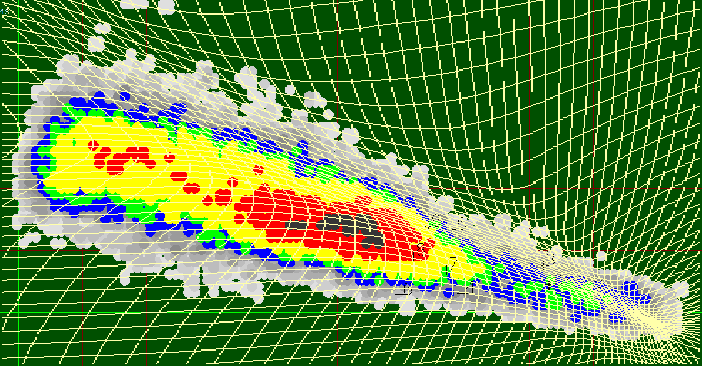